Boosting uniformity in quasirandom groups:fast and simple
October 2024

Emanuele Viola
 
NEU

Joint work with Harm Derksen and Chin Ho Lee
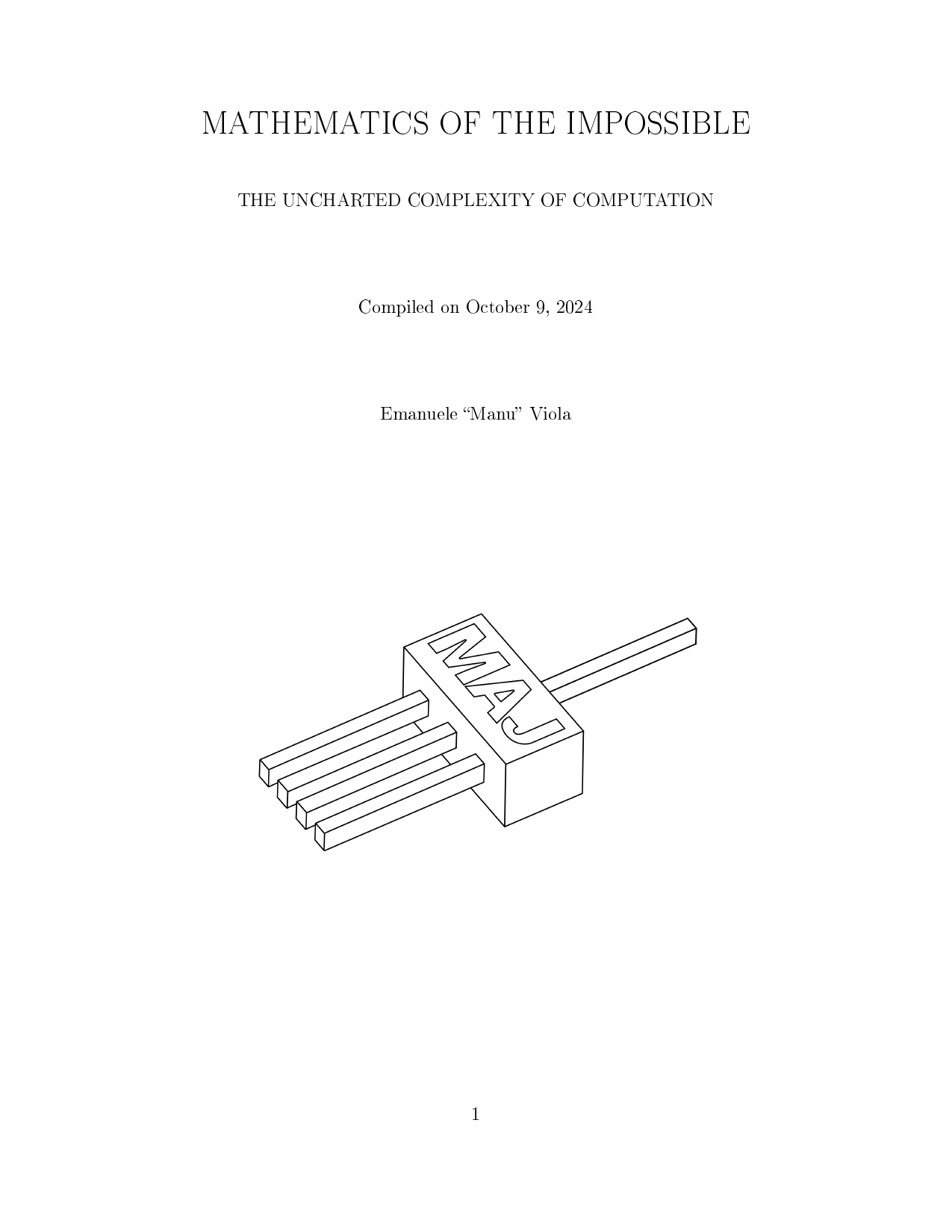 Book ad      Mathematics of the impossibleDraft on my homepage
Now the talk
a
b
a
b
a
b
a
b
a
b
a
b
k-party number-on-forehead

● Alice: a1 , a2 , …, at ∈ G
   Bob:  b1 , b2 , …, bt ∈ G
   Clio:  c1 , c2 , …, ct  ∈ G

● Decide if a1 b1 c1 a2 b2 c2 • • • at bt ct = 1G  or  = h

● Note: Candidate or solving major open questions:

	● Separating deterministic, randomized communication
	    Simplify/improve [Kelley Lovett Meka ’23] ?

	● Hard even for k >> log n parties ?
a
b
c
a
b
c
a
b
c
a
b
c
a
b
c
a
b
c
a
b
c
Simpler for groups like SL(2,q), others need [Gowers V] as first step
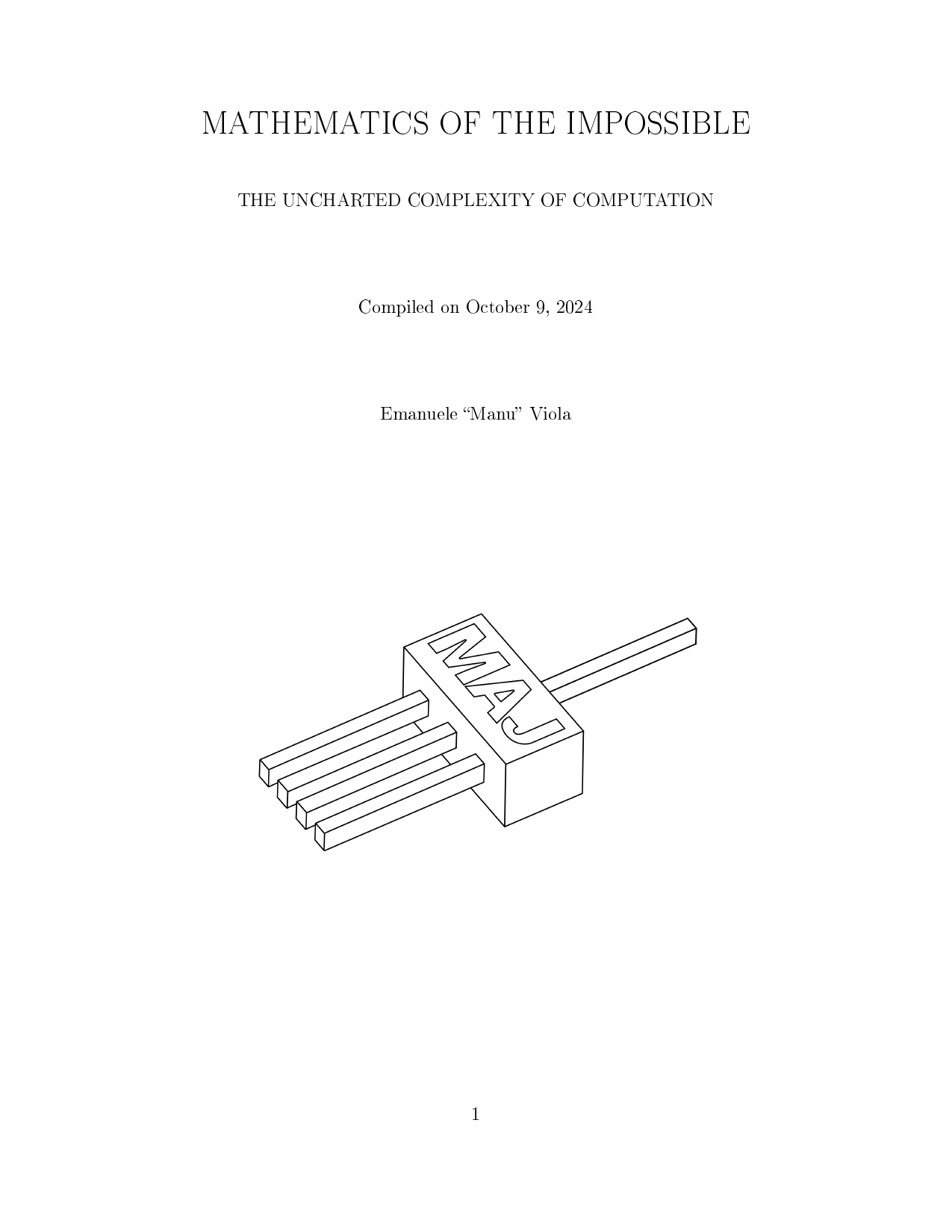 The end